COMENIUS REGIO MCSIES PÉREZ GALDÓS
CAMPEONATOS EN LOS RECREOS
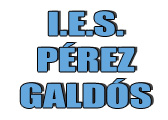 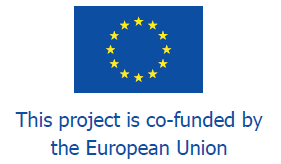 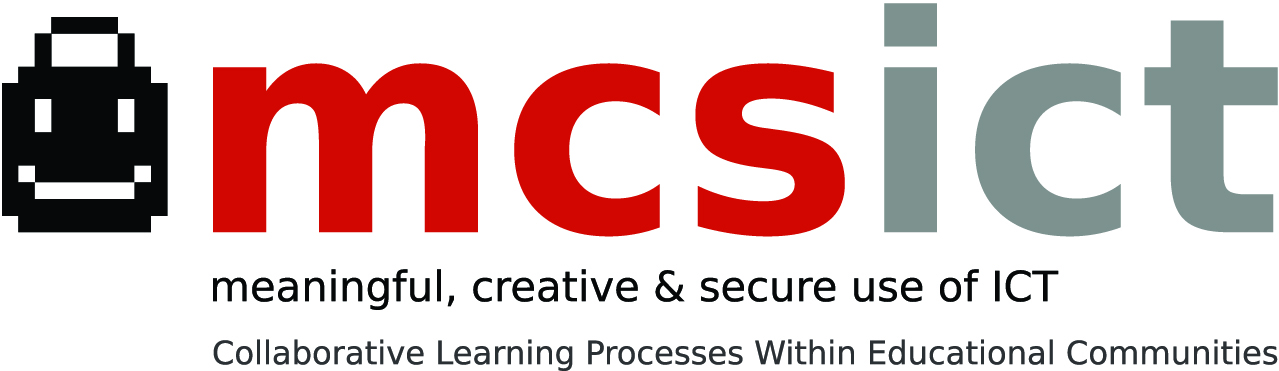 OBJETIVO PRINCIPAL
“Promoción de la actividad física y deportiva desde una perspectiva educativa y con un carácter eminentemente lúdico para crear hábitos saludables en la población escolar”.
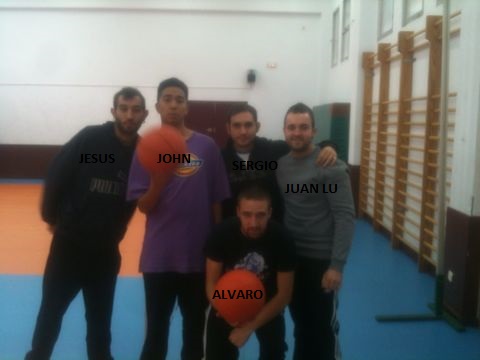 OBJETIVOS ESPECÍFICOS
Dinamizar la vida del centro escolar
Promover el ocio
Integrar y aprovechar las nuevas tecnologías, en este caso a través del teléfono móvil
Practicar  deportes con independencia del nivel de habilidad con actitud de respeto y tolerancia
Más objetivos
Promover actitudes de colaboración, compañerismo y trabajo en equipo entre los alumnos
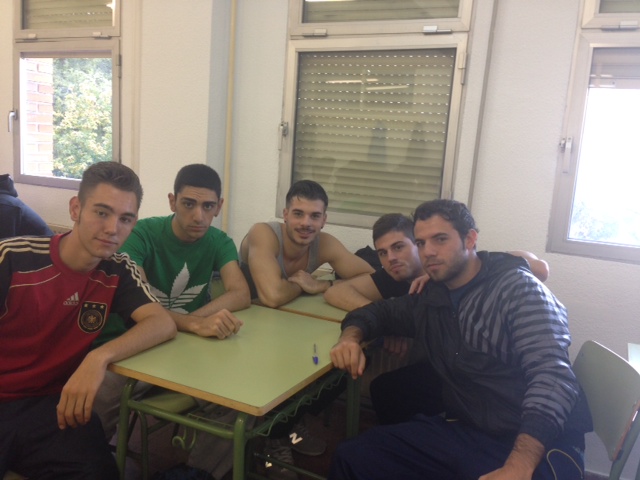 MODALIDADES
Fútbol
Baloncesto
Palas con Volante
Balonmano
Voleibol
Concurso de Coreografías.
Competiciones adaptadas: fútbol, unihockey, palas…
Juegos de Mesa y Ping/Pong
APLICACIONES DE TELÉFONOS MÓVILES
Cámaras de fotos y vídeo
  Internet
Códigos QR
Brújula, cronómetro, atlímetro
Juegos de habilidad
Juegos con poleas
Redes sociales
Whatsup
Calculadora, grabadora
Twitter
Google maps
Google earth
Etc.